Indicateurs de la qualité de l’air
1-Introduction
On parlera de pollution de l’air lorsque « la présence d’une substance étrangère ou une variation importante dans la proportion de constituants de l’air est susceptible de créer une gêne ou de provoquer un effet nuisible, compte tenu des connaissances scientifiques du moment ».
.
Définition de la pollution atmosphérique 
La pollution atmosphérique, tels que le smog et les pluies acides, sont le résultat du rejet de polluants dans l'atmosphère. Ces polluants peuvent affecter la santé humaine , l'environnement, les bâtiments, les structures et l'économie. La majorité de ces polluants est libérée par l'activité humaine, notamment le transport, l'utilisation de combustibles pour l'électricité et le chauffage et par diverses activités industrielles. Les indicateurs sur les oxydes de soufre (SOX), les oxydes d'azote (NOX), les composés organiques volatils (COV), le monoxyde de carbone (CO), l'ammoniac (NH3), les particules fines (P2,5), et le carbone noir, un composant des P2,5, rapportent les émissions générées par l'activité humaine
2-Incidences principales de la pollution atmosphérique
La pollution atmosphérique a des incidences majeures sur la santé humaine, l'environnement et l'économie:
2.1.Incidences sur la santé humaine :
La pollution atmosphérique cause environ 4,2 millions de décès prématurés par an à l'échelle mondiale.
Les principaux polluants, comme les NOX, SOX, P2,5, O3, CO et NH3, ont des effets néfastes sur les poumons, les fonctions pulmonaires, le système cardiovasculaire, et peuvent aggraver l'asthme et les allergies.
Les enfants, les personnes âgées, les personnes souffrant de maladies aiguës et celles vivant près des villes sont particulièrement vulnérables.
2.2.Incidences sur l'environnement :
Les NOX et SOX sont responsables des pluies acides, qui détériorent les sols, les plans d'eau et affectent la faune et la flore.
Le mercure et d'autres polluants augmentent la toxicité des dépôts acides sur les poissons et la faune.
Les particules fines et l'O3 nuisent à la croissance des plantes, des cultures et des arbres, et modifient les écosystèmes.
2.3.Incidences économiques :
Les coûts économiques des pluies acides et des particules fines se traduisent par une augmentation des dépenses d'entretien des monuments, des bâtiments et d'autres infrastructures.
Les effets sur la santé entraînent une baisse de productivité, une augmentation des dépenses de santé et des pertes économiques dans l'agriculture et la foresterie.
Le smog accélère la dégradation des matériaux, augmentant ainsi les coûts de remplacement ou de nettoyage.
3-Bioindication de la qualité de l’air 
3.1.Organismes concernés 
De nombreux organismes ou groupes d’organismes sont utilisés en tant que bioindicateurs de la qualité de l’air. Les végétaux supérieurs présentent des symptômes facilement mesurables en réponses à différents polluants. Après diffusion à travers les stomates, les polluants peuvent causer des nécroses, chloroses ou autres perturbations morphologiques et physiologiques plus ou moins caractéristiques en fonction de l’espèce végétale et des propriétés physico-chimiques du polluant Par exemple, le tabac (Nicotiana tabacum) est fréquemment employé en bioindication active afin de mesurer le stress oxydatif lié à l’ozone troposphérique. Aussi, de nombreuses espèces d’arbres sont utilisées en tant que bioindicateurs passifs pour évaluer la qualité de l’air en milieu forestier, et notamment les émissions de SO2 liées aux feux de forêt. L’étude des communautés végétales permet également d’évaluer l’exposition des écosystèmes aux composés azotés, moyennant l’utilisation des indices d’Ellenberg4.
De nombreux autres organismes de biomasse moins abondante sont également utilisés afin d’évaluer la pollution atmosphérique. Souvent employées dans des approches de bioaccumulation, certaines espèces de bryophytes peuvent également servir de bioindicateurs de la qualité de l’air. Par exemple, Adams et Preston (1992) ont établi une échelle de bioindication reliant la composition des communautés de bryophytes à des concentrations hivernales moyennes en SO2. Certaines maladies cryptogamiques très répandues peuvent être employées pour détecter l’absence de certains polluants. En effet, SO2 et NO2 présentent une activité fongicide et empêchent le développement de ces pathologies. Enfin, les lichens sont l’un des groupes les plus souvent utilisés en biosurveillance de la qualité de l’air, que ce soit à travers des approches de bioaccumulation ou de bioindication .
3.2.Les lichens en tant que bioindicateurs
3.2.1.Caractéristiques des lichens pour la bioindication
Les lichens sont d'excellents bioindicateurs de la pollution atmosphérique et du changement climatique pour plusieurs raisons :
Leur sensibilité élevée aux polluants atmosphériques en raison de l'absence de cuticule, de stomate et de système vasculaire.
Leur capacité à fournir une mesure intégrée dans le temps de la pollution grâce à leur longévité et à leur activité photosynthétique continue.
La sensibilité spécifique de chaque espèce à différents types de polluants, facilitant ainsi leur utilisation dans l'évaluation de la qualité de l'air.
Leur réponse aux variations climatiques, avec une augmentation des espèces adaptées aux climats chauds et une diminution des espèces adaptées aux climats froids.
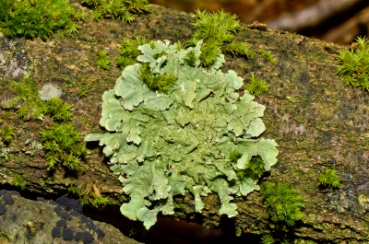 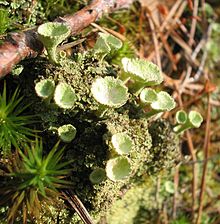 3.2.2.Effets physiologiques des polluants
Les effets physiologiques des polluants sur les lichens sont complexes et varient selon les espèces et les types de polluants. Les polluants acidifiants tels que le dioxyde de soufre (SO2) et les oxydes d'azote (NOx) ont des effets négatifs sur les lichens, entraînant une diminution de la fixation de N2 chez les cyanolichens et des dommages aux photobiontes, perturbant ainsi la photosynthèse et endommageant les mitochondries. Cela conduit à un déclin de la diversité spécifique des lichens. En revanche, l'ammoniac (NH3) n'entraîne généralement pas de toxicité aiguë chez les lichens, mais il peut augmenter le pH des écorces, favorisant ainsi les espèces neutrophiles et nitrophiles au détriment d'autres. En résumé, les polluants peuvent avoir des effets divers sur les lichens, allant de la réduction de la diversité à des changements dans la composition des communautés.
3.2.3.Méthodes de bioindication lichénique de la qualité de l’air
Depuis les années 1970, des méthodes de bioindication basées sur les lichens ont été développées pour évaluer la qualité de l'air. Ces méthodes sont généralement classées en deux groupes : les méthodes qualitatives et les méthodes quantitatives.
Les méthodes qualitatives utilisent des observations sur le terrain pour évaluer le degré de contamination en se basant sur une échelle de correspondance entre les espèces de lichens et les polluants. Certaines échelles sont spécifiques à des polluants comme le dioxyde de soufre (SO2) ou l'ammoniac (NH3), tandis que d'autres fournissent une évaluation globale de la qualité de l'air.
Les méthodes quantitatives calculent un indice de pollution en fonction des espèces de lichens présentes sur un site, prenant en compte à la fois la diversité spécifique et le recouvrement de chaque espèce. Certaines de ces méthodes ciblent des polluants spécifiques en ne considérant qu'une sélection d'espèces, tandis que d'autres évaluent la biodiversité lichénique globale.
3.2.4.Limitations de la bioindication par les lichens
La bioindication basée sur les lichens présente certaines limitations à prendre en compte :
Les échelles de bioindication qualitative sont valides uniquement dans des contextes similaires à ceux dans lesquels elles ont été calibrées initialement.
Les communautés lichéniques peuvent réagir de manière différente selon que le niveau de pollution augmente ou diminue, ce qui rend difficile l'évaluation des améliorations de la qualité de l'air.
La bioindication nécessite la présence de lichens, ce qui dépend de la disponibilité de substrats appropriés.
La résolution spatiale de l'échantillonnage doit être adaptée aux objectifs de l'étude, ce qui peut nécessiter une collecte de données étendue pour les études à grande échelle.
La bioindication ne permet pas de distinguer les effets de la pollution locale de ceux de la pollution générale.
4.Les bryophytes (mousses) comme bioindicateurs de l'air  :
L'utilisation de mousses terrestres comme bio-indicateurs d’éléments trace métalliques atmosphériques a été utilisées avec succès au cours des 30 dernières années dans différentes parties du monde, comme le montre les travaux de : Ruhling et al., 1969 ; Tyler, 1990 ; Grodzinska et al., 1990 ; Gjenedal et al., 1990 ; Thoni et al., 1996 ; Ruhling et al., 1998 ; Bargagli et al., 1990 ; Gerdol et al., 2000 ; Fernandez et al., 2002. (. (Malandrino et al., 2006
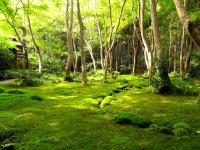 Les mousses conviennent de surveiller et de cartographier les dépôts atmosphériques des contaminants en raison de leurs propriétés physicochimiques. En effet, elles sont caractérisées par une distribution géographique étendue, car elles sont en mesure de survivre dans des conditions météorologiques sèches et dans les zones hautement polluées ; elles ont un rapport surface : volume grand, leurs anatomie est simple et possèdent une cuticule, ce qui permet une interaction plus directe avec l'environnement extérieur par rapport aux plantes supérieures ; elles obtiennent leur approvisionnement élémentaire de l'atmosphère et conserve efficacement de nombreux éléments reçus des précipitations. Elles se développent habituellement toute l'année (plantes à feuilles persistantes) (Leblond, 2004 ; Chakrabortty et Paratkar, 2006 ; Malandrino et al., 2006 )
4.Qu'est-ce que l'Indice de la qualité de l'air?
L'Indice de la qualité de l'air est un indicateur qui se fonde sur des données horaires sur la qualité de l'air. Ces données concernent certains ou l'ensemble des six polluants atmosphériques les plus courants : le dioxyde de soufre, l'ozone au sol, le dioxyde d'azote, les composés de soufre réduit total, le monoxyde de carbone et les particules fines.
Les données de l'Indice de la qualité de l'air sont prélevées par plusieurs stations de surveillance.
4.1.Calcul de l'indice de la qualité de l'air
À chaque heure, la concentration de chaque polluant mesuré par les stations de surveillance est représentée par un chiffre à partir de zéro, au moyen d'une échelle ou d'un indice. Le polluant ayant le chiffre le plus élevé, à l'heure donnée, devient l'indice de la qualité de l'air. L'indice augmente ou baisse au fur et à mesure que la qualité de l'air change. Plus l'indice est bas, plus la qualité de l'air est bonne.
4.2.Signification de l'indice de la qualité de l'air
Avec un indice au-dessous de 32 (bon), la qualité de l'air est considérée comme relativement bonne.
Avec un indice de 32 à 49 (moyen), les personnes ayant la santé particulièrement fragile peuvent être incommodées.
Avec un indice de 50 à 99 (mauvais), il peut y avoir des effets nocifs à court terme sur les personnes et les animaux, ou des dommages importants à la végétation et aux biens.
Avec un indice de 100 ou plus (très mauvais), il peut y avoir des répercussions nocives sur une proportion élevée de personnes, d'animaux, de végétaux et de biens.
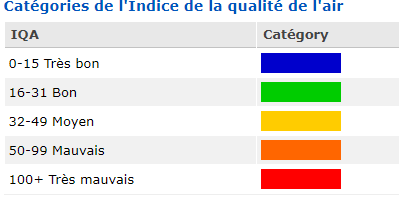